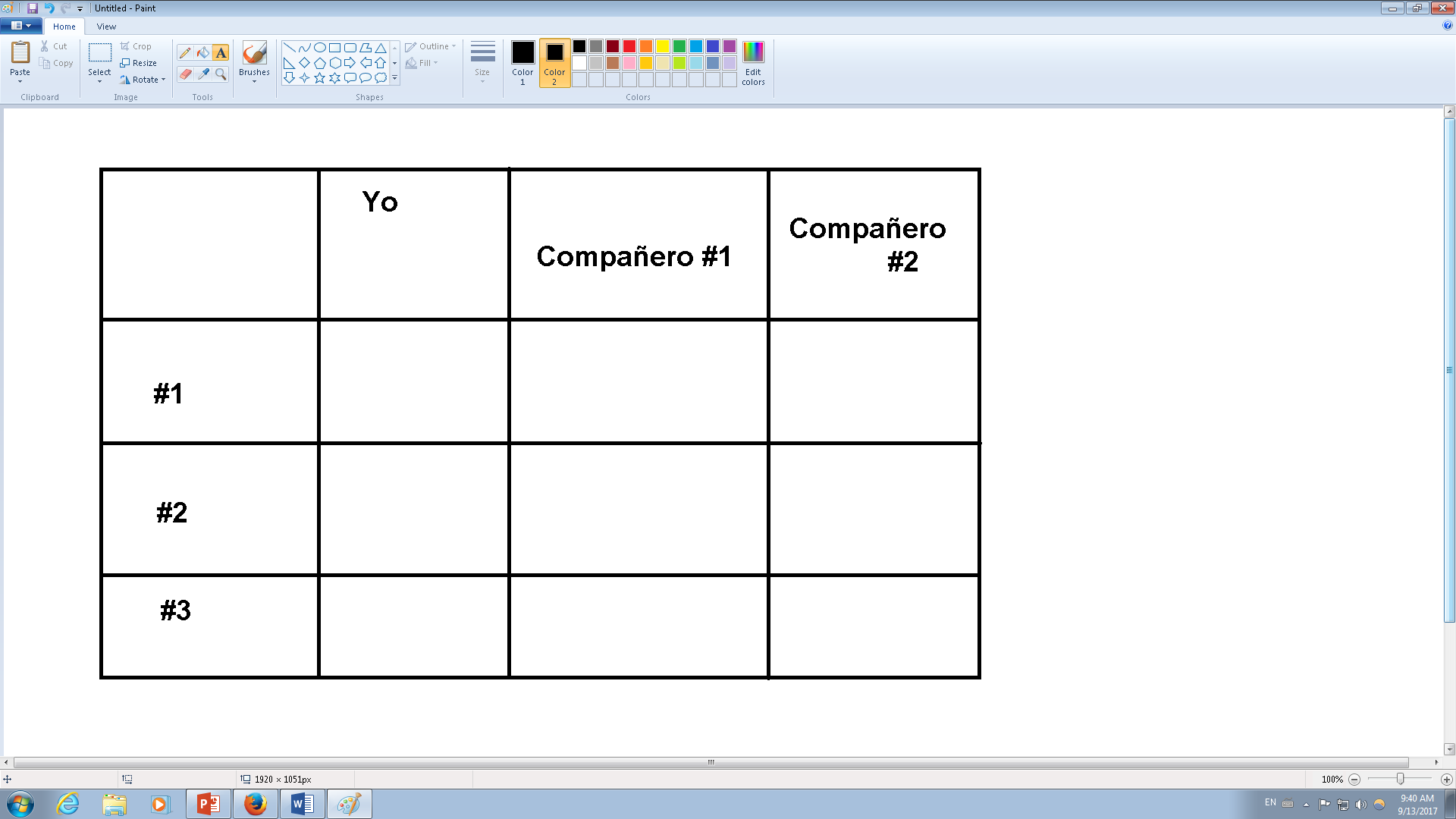 2 truths and a lie
Escribe 2 cosas verdaderas ( true ) y 1 mentira ( lie ) usando el pretérito
EJEMPLO:
Yo comí tacos este fin de semana.
Yo vi una película este fin de semana.
Yo bailé en un club este fin de semana.
VERBOS ÚTILES:
Comer, llegar, salir, beber, ver, escuchar, trabajar, escribir, comprar, hablar, correr, andar, nadar, bailar, jugar, quedar
verdad
verdad
mentira
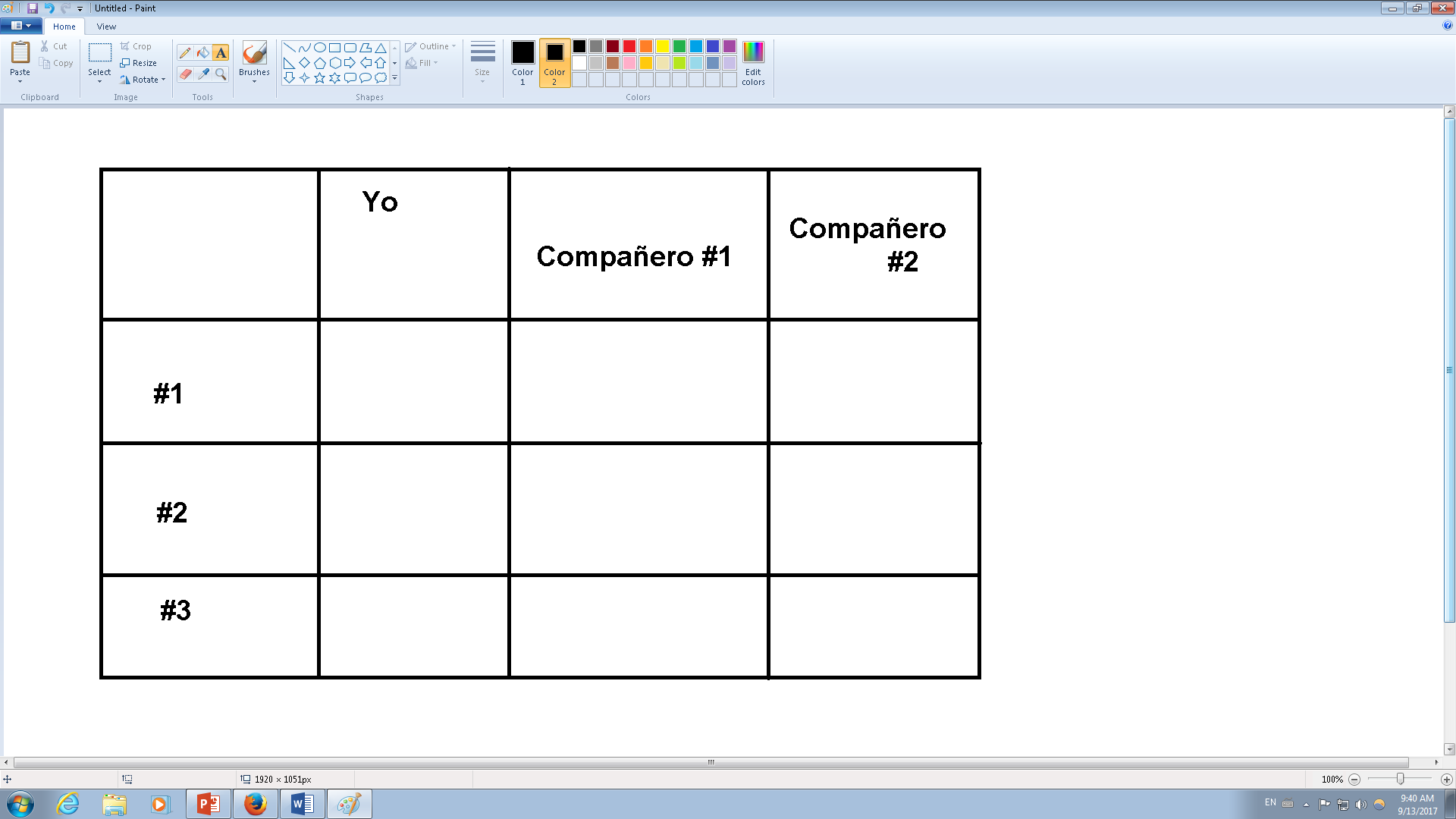 Yo comí tacos este fin de semana.
Yo vi una película este fin de semana.
Yo bailé en un club este fin de semana.
2 truths and a lie
Escribe 2 cosas verdaderas ( true ) y 1 mentira ( lie ) usando el pretérito
EJEMPLO:
Yo comí tacos este fin de semana.
Yo vi una película este fin de semana.
Yo bailé en un club este fin de semana.
VERBOS ÚTILES:
Comer, llegar, salir, beber, ver, escuchar, trabajar, escribir, comprar, hablar, correr, andar, nadar, bailar, jugar, quedar

Comparte (share ) con tus compañeros…
verdad
verdad
mentira
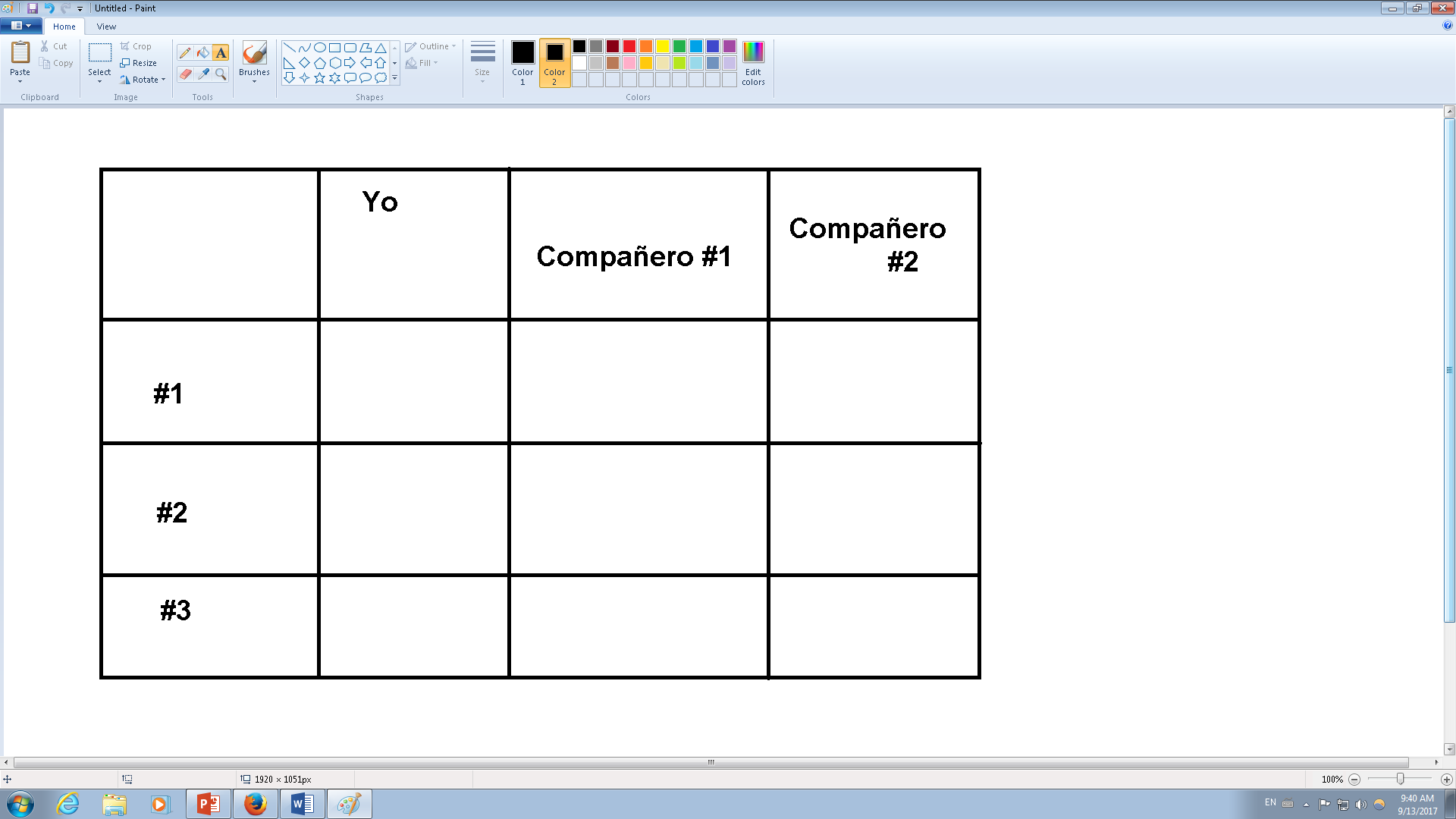 Neel
Yo comí tacos este fin de semana.
Neel corrió 10 kilómetros ayer.
Yo vi una película este fin de semana.
Neel trabajó 3 horas el lunes.
Yo bailé en un club este fin de semana.
Neel durmió 10 horas el sábado.
2 truths and a lie
Escribe 2 cosas verdaderas ( true ) y 1 mentira ( lie ) usando el pretérito
EJEMPLO:
Yo comí tacos este fin de semana.
Yo vi una película este fin de semana.
Yo bailé en un club este fin de semana.
VERBOS ÚTILES:
Comer, llegar, salir, beber, ver, escuchar, trabajar, escribir, comprar, hablar, correr, andar, nadar, bailar, jugar, quedar

Comparte (share ) con tus compañeros…
¡Adivina (guess) cuál es la mentira!
verdad
verdad
mentira
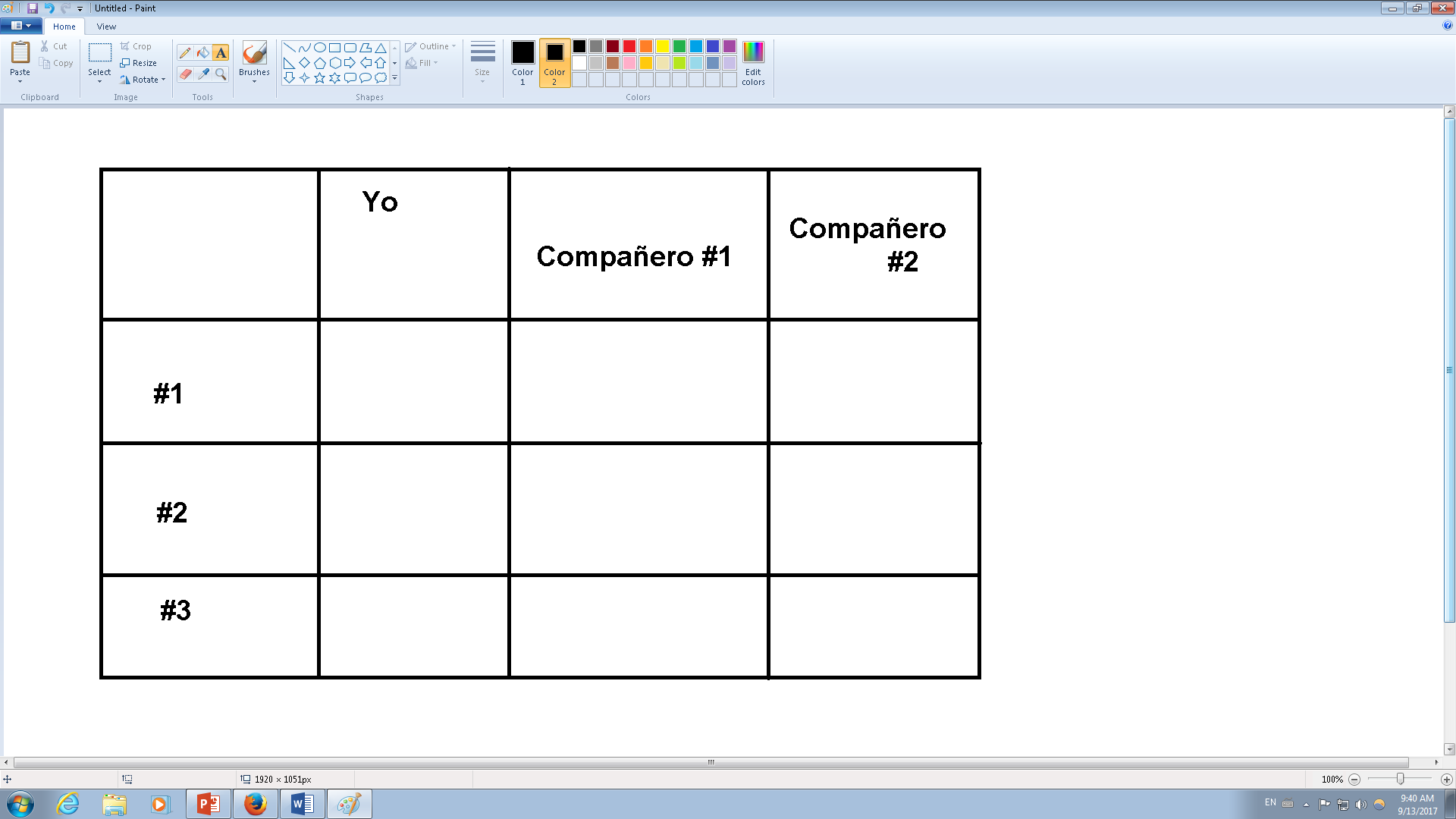 Neel
Yo comí tacos este fin de semana.
Neel corrió 10 kilómetros ayer.
Yo vi una película este fin de semana.
Neel trabajó 3 horas el lunes.
Yo bailé en un club este fin de semana.
Neel durmió 10 horas el sábado.